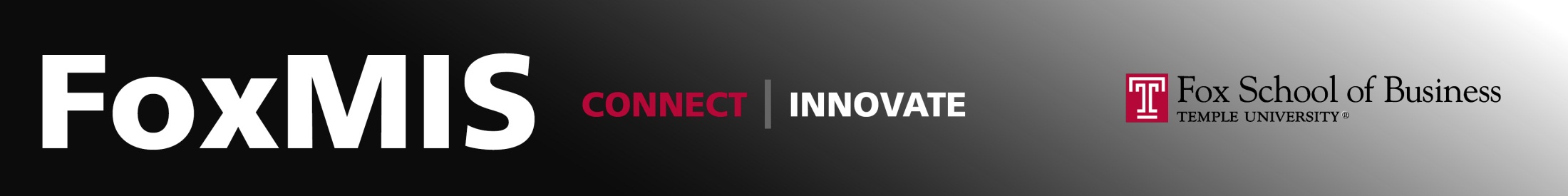 MIS5101:Business IntelligenceInformation Privacy
Sunil Wattal
How do views on privacy differ?
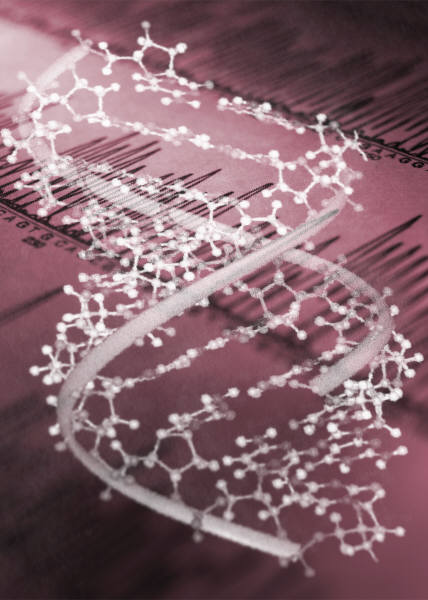 deCode Genetics
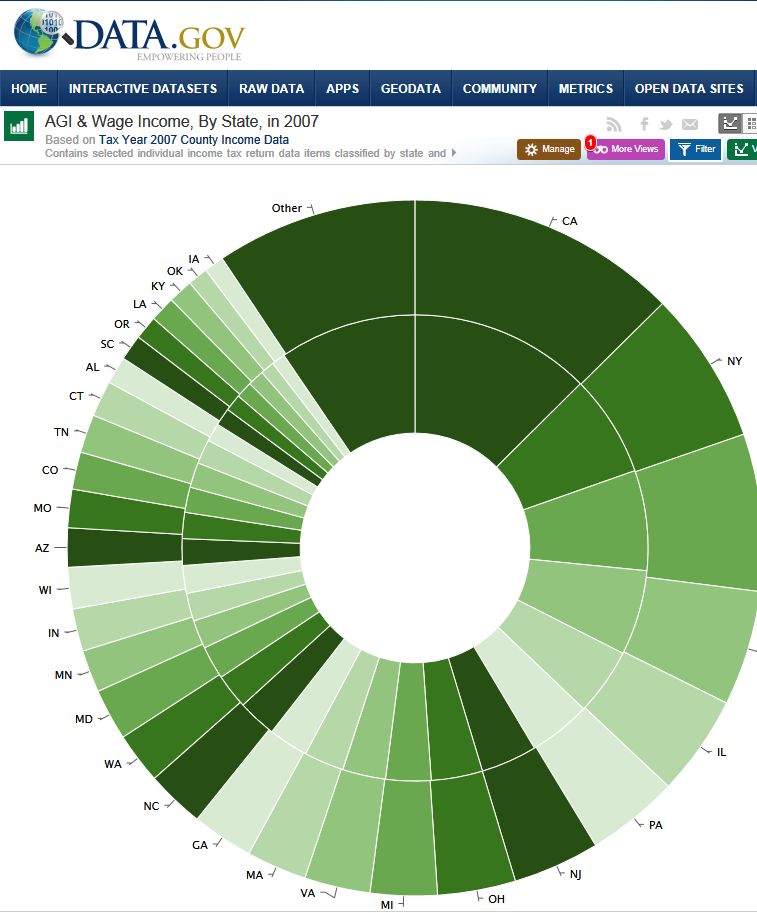 How do views on privacy differ?
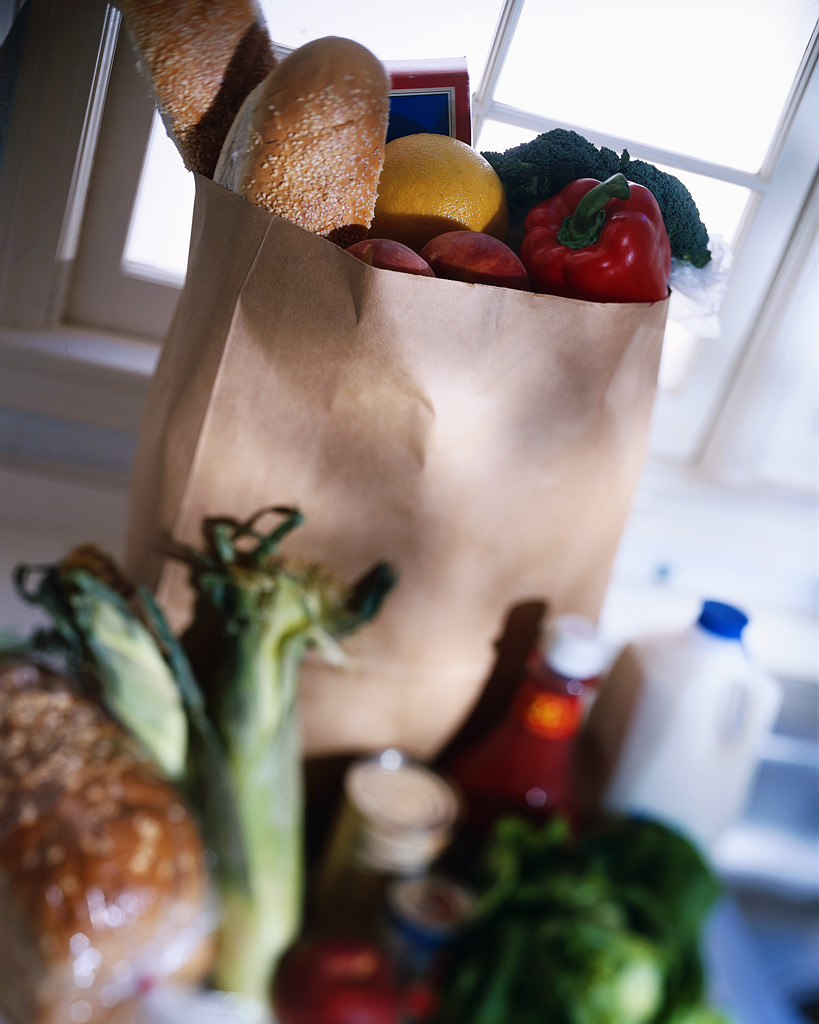 ShopSense
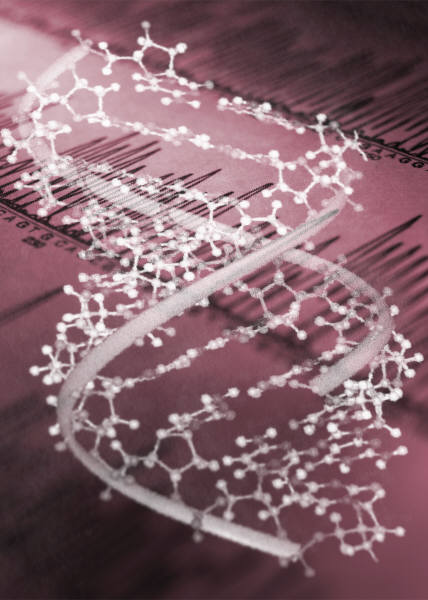 deCode Genetics